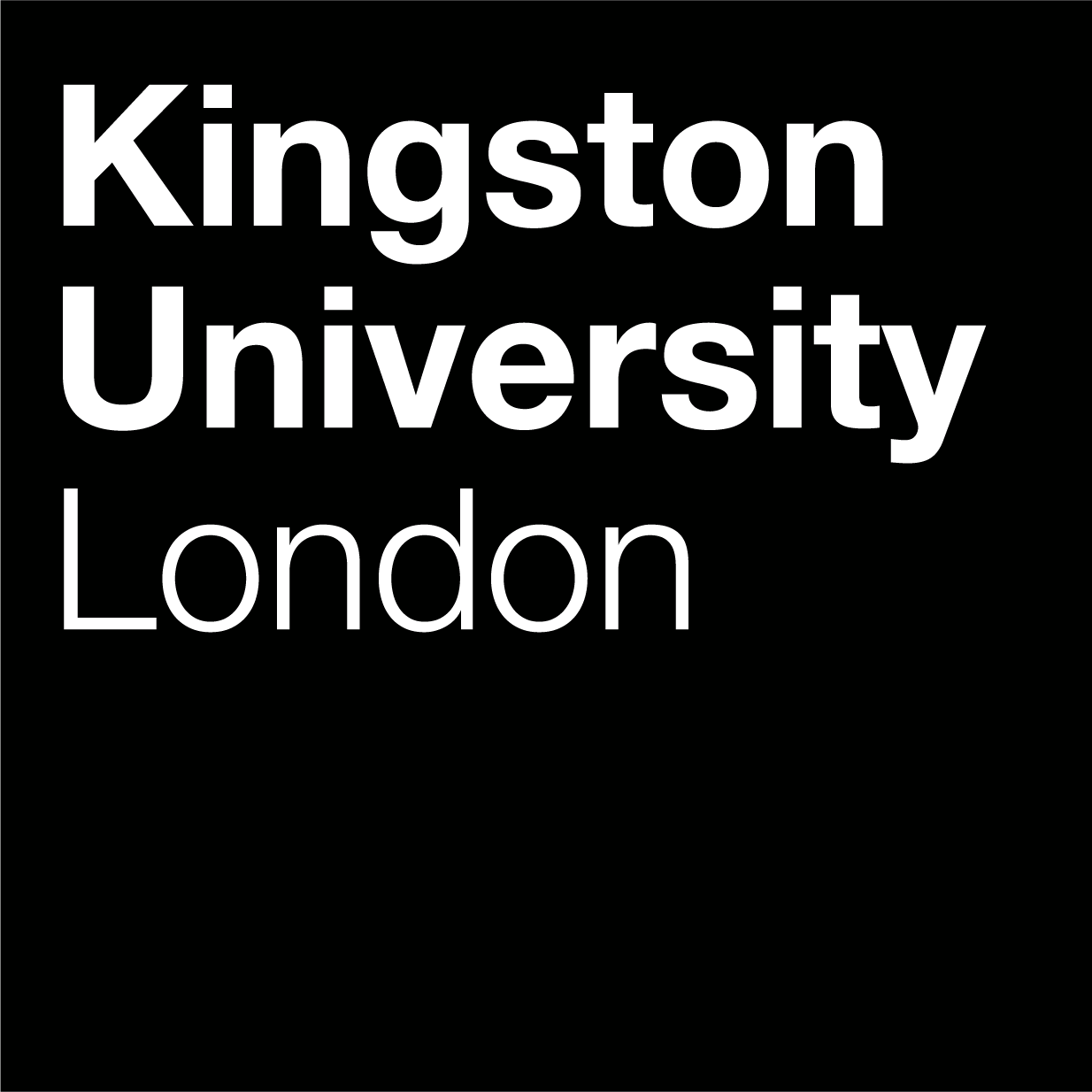 Integrated Training Model
March 2023
Sue Stokoe and Bruce Mitchell – Kingston University
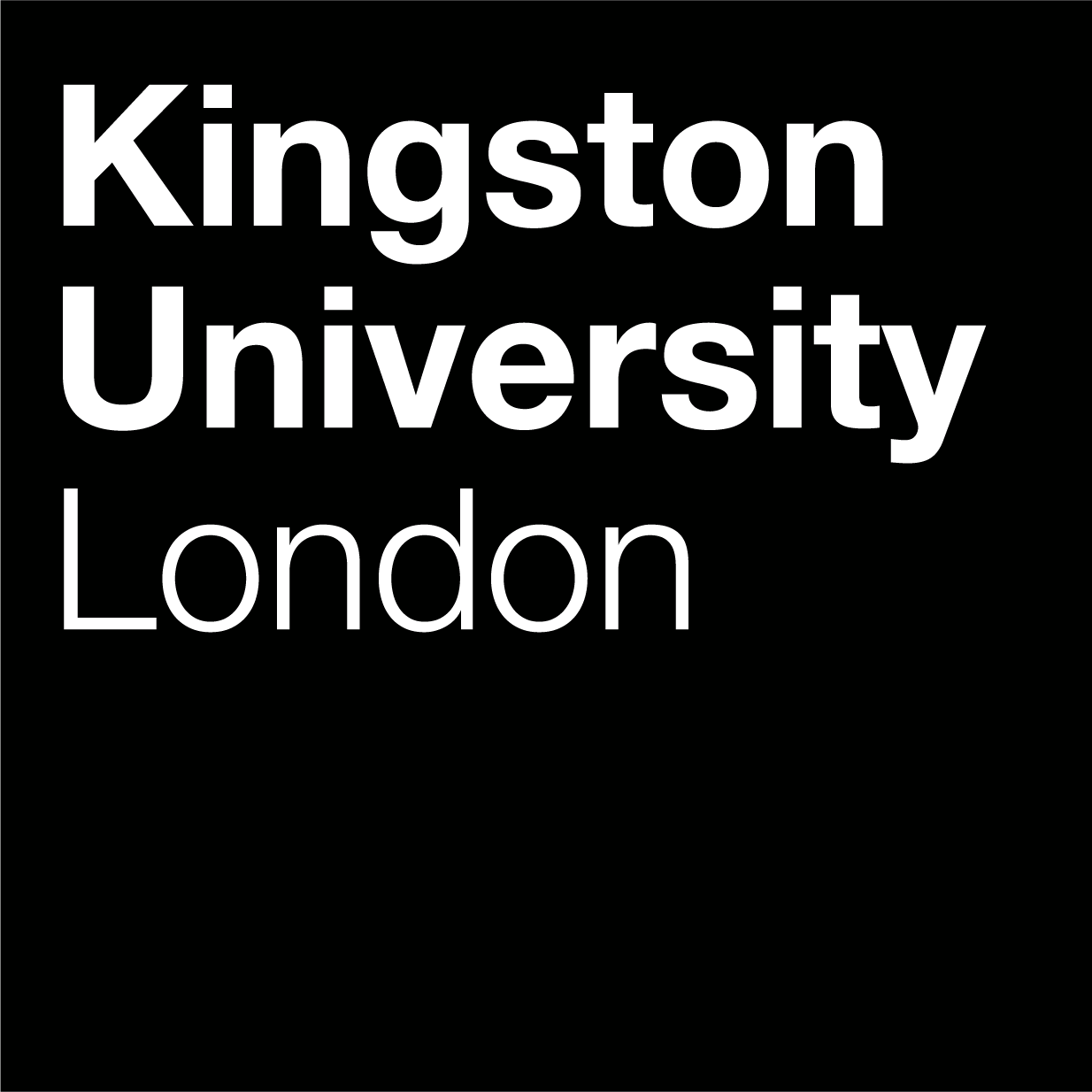 Integrated Training Model
Where did we start?
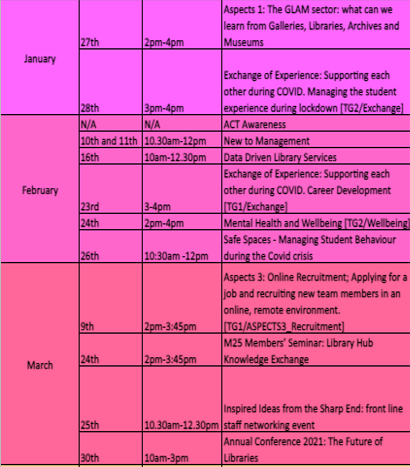 During the pandemic, we were commissioned to put together documentation on training records

Following a recent restructure – we used these records as the basis for a new training group

This group was responsible for storing records on when training had been attended, a log of certification and a calendar of upcoming training events – a lot were external at this point
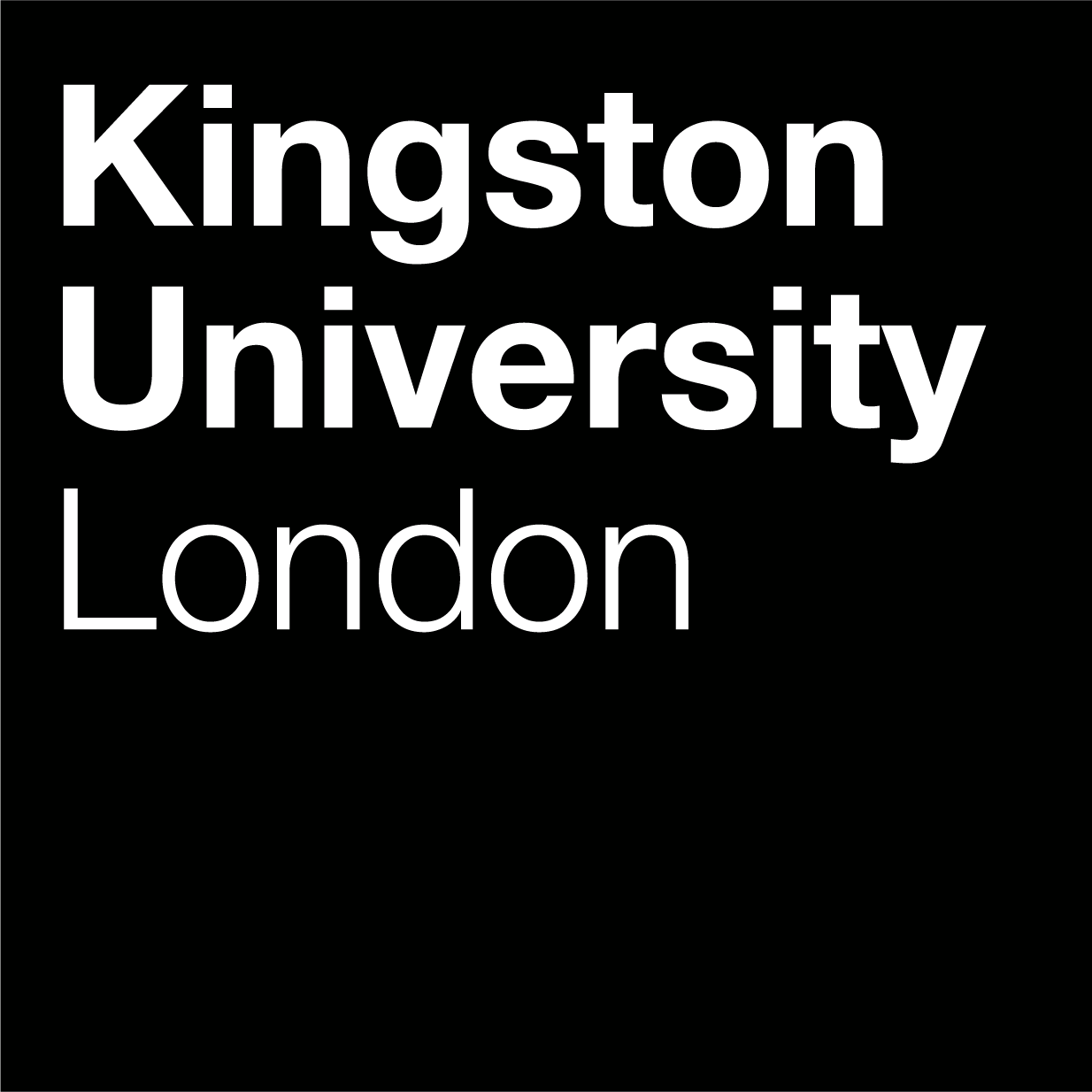 Integrated Training Model
The Information Centre
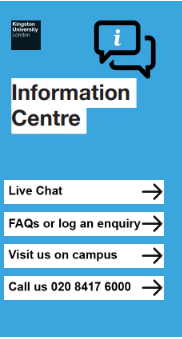 As we came back to campus, our new Information Centre service began to develop

The Information Centre is a one-stop-shop for all student support enquiries, including the library

The Information Centre is also responsible for day to day management of the library space and buildings

We had many new members of the team join – and developing a new, comprehensive induction programme was more vital than ever
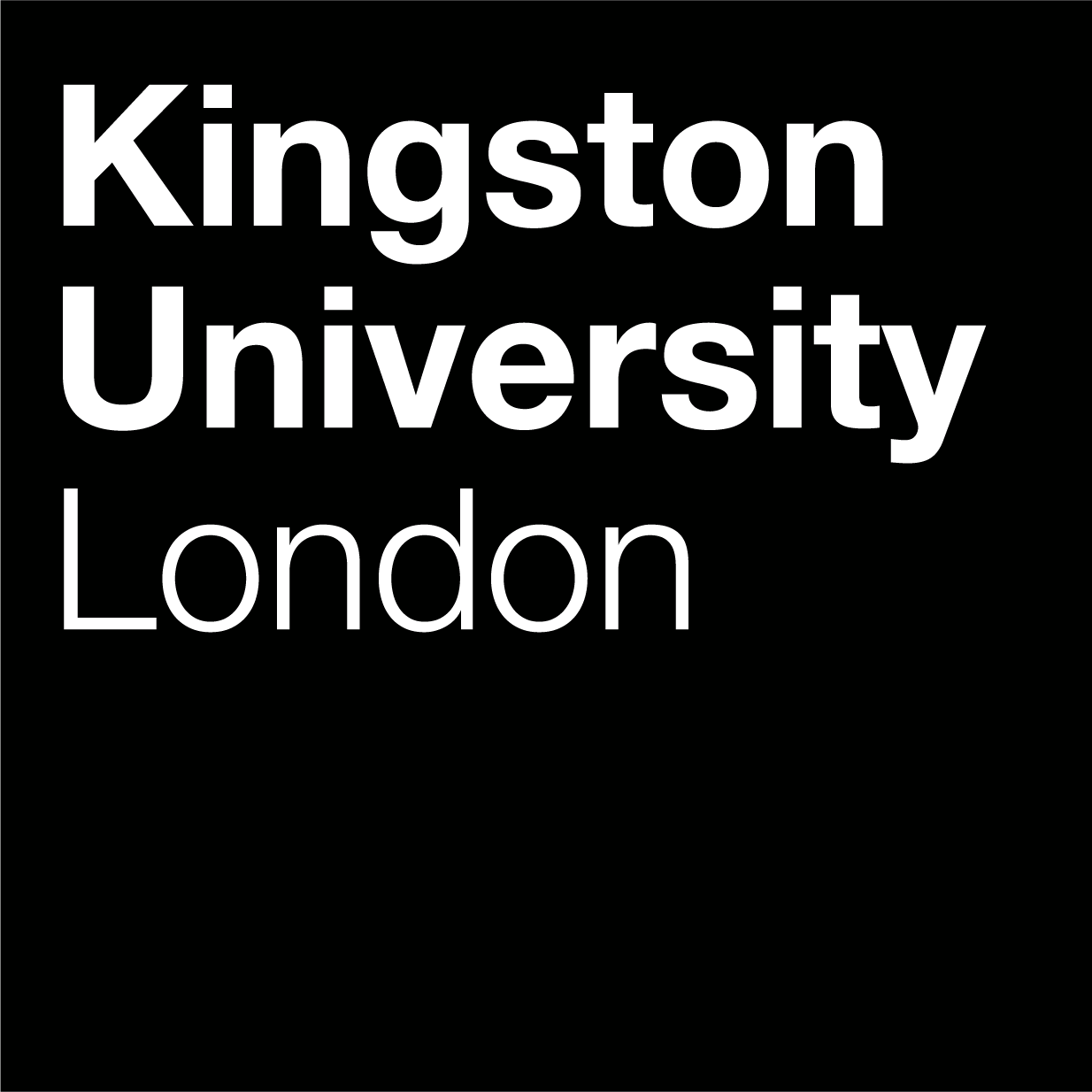 Integrated Training Model
Team Objectives
Future skills - Introduce a standard approach for Library Assistants to have time to reflect on transferable skills and experiences they have learnt whilst working with us that can be used for future job applications / interviews. 


Helping IC team career progression- Introduce a standard approach for staff to get opportunities (if they so wish) to gain experience in doing tasks that may help with future career progression via set responsibility overlaps, shadowing opportunities, mentoring and IC (BP) Business Partner model.
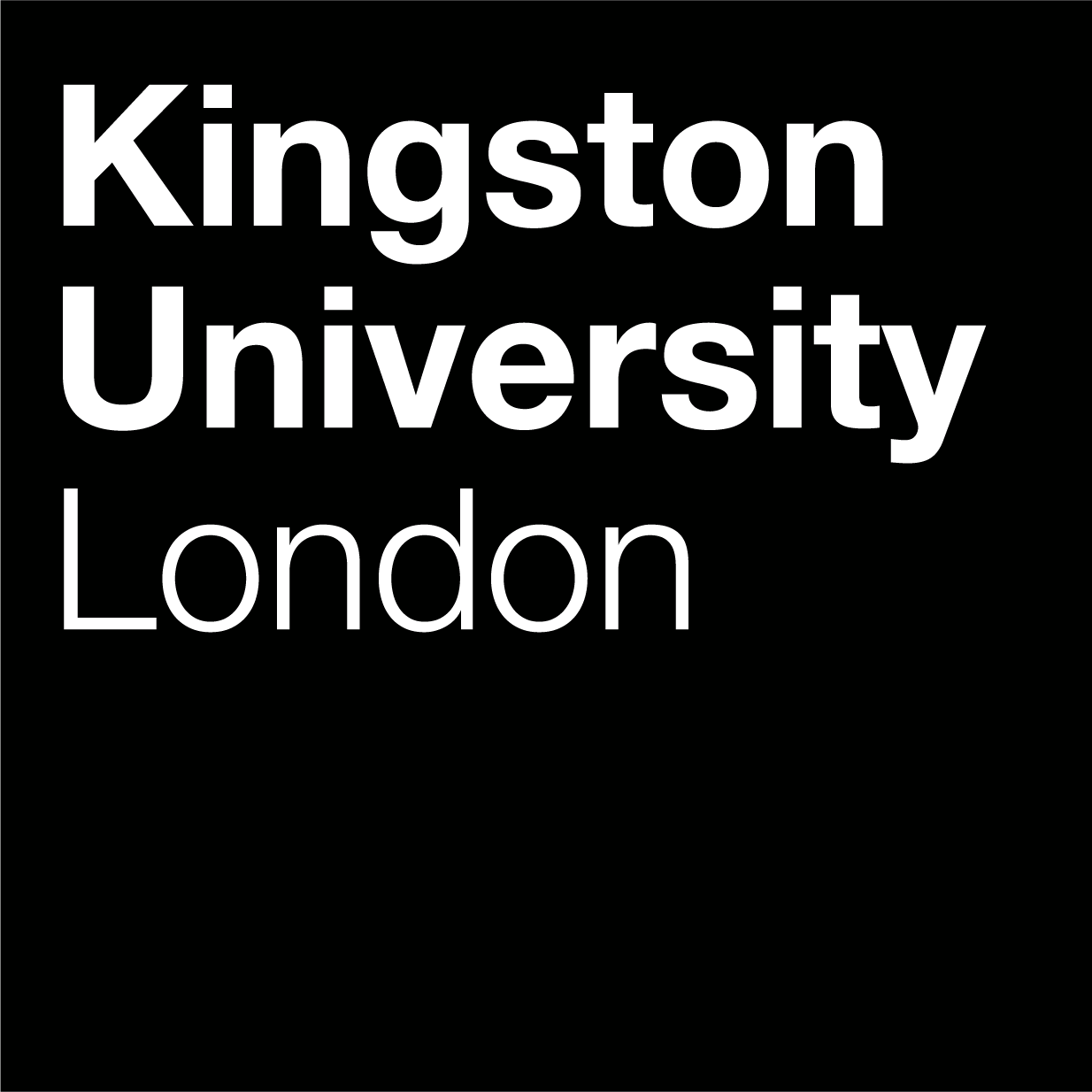 Integrated Training Model
What is training?
Training is an active process on the part of the trainee and the trainer

Training should be conducted conversationally, allowing for interaction and discussion

While training should be supported by documentation – the documentation is not the training

While developed by a specific person – it should be possible for the training to be delivered by anyone
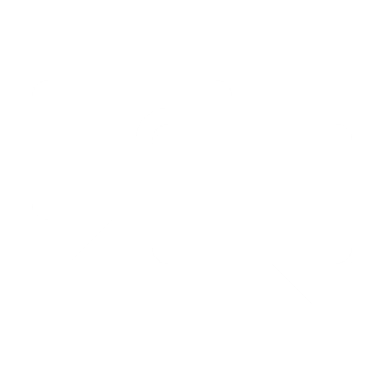 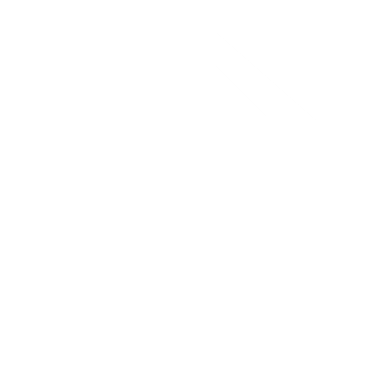 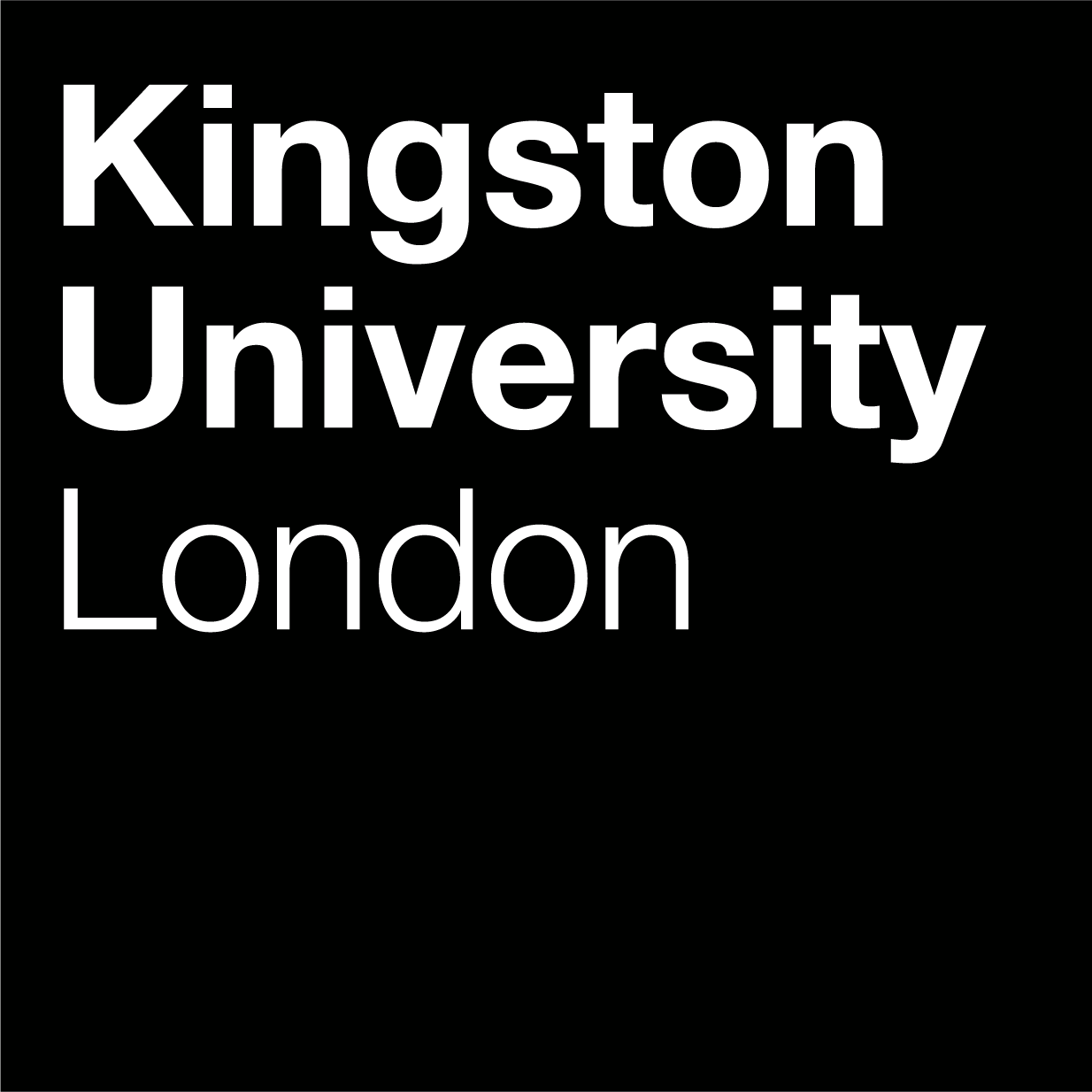 Integrated Training Model
What is integrated training?
The further we discussed training, the more we realised it could permeate all aspects of the Information Centre Service

With the team objectives in mind, we sought to design an “Integrated Training Model” that was:

Accessible and Transparent
Centralised
Consistent
Adaptable
Level-Based
Skills-Based
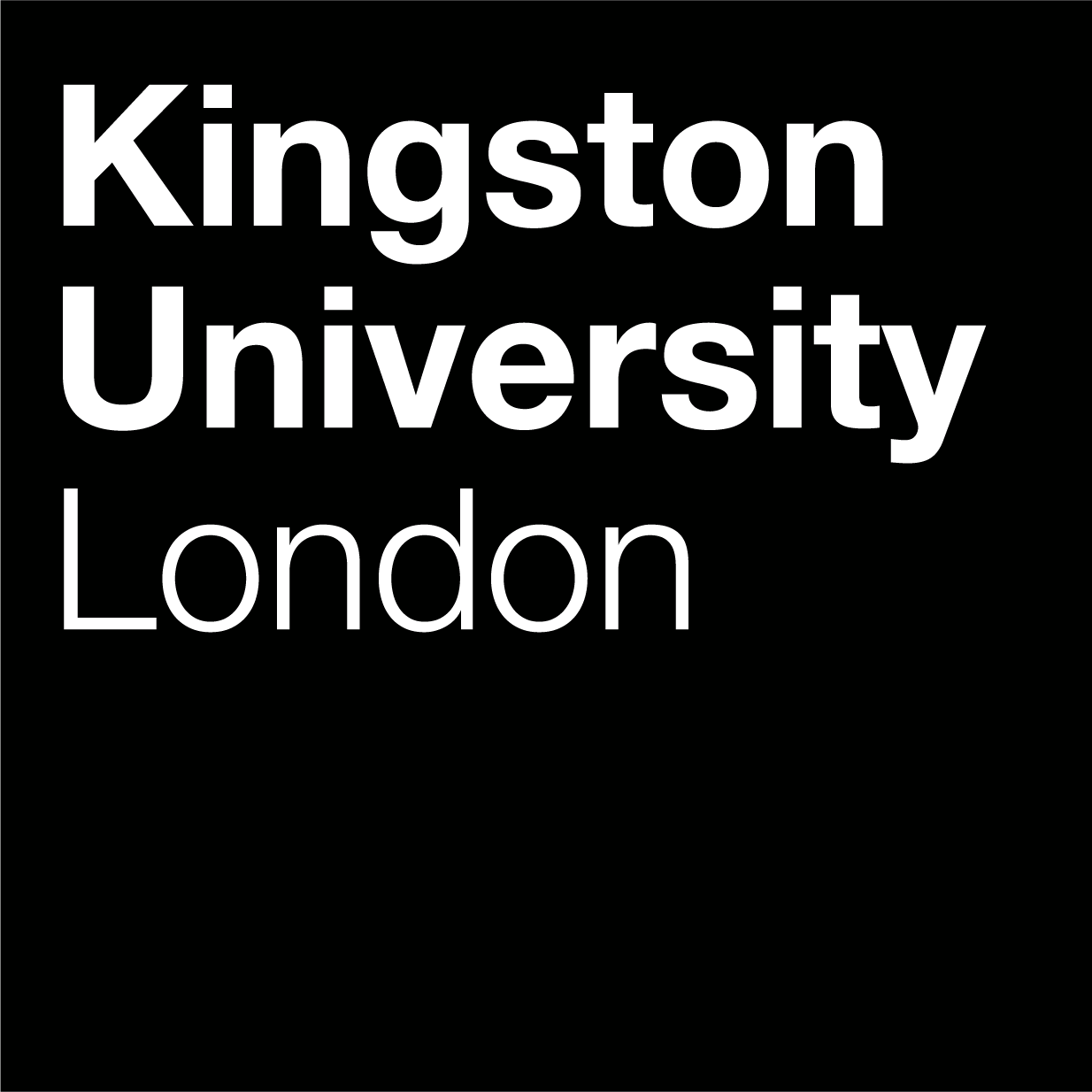 Integrated Training Model
Level Based Training
Level 2

e.g. Help Desk Training
Level 3

e.g. Supervisor Training
Level 1

e.g. Queue-Busting Training
Library Assistant
Information Assistant
Information Advisor
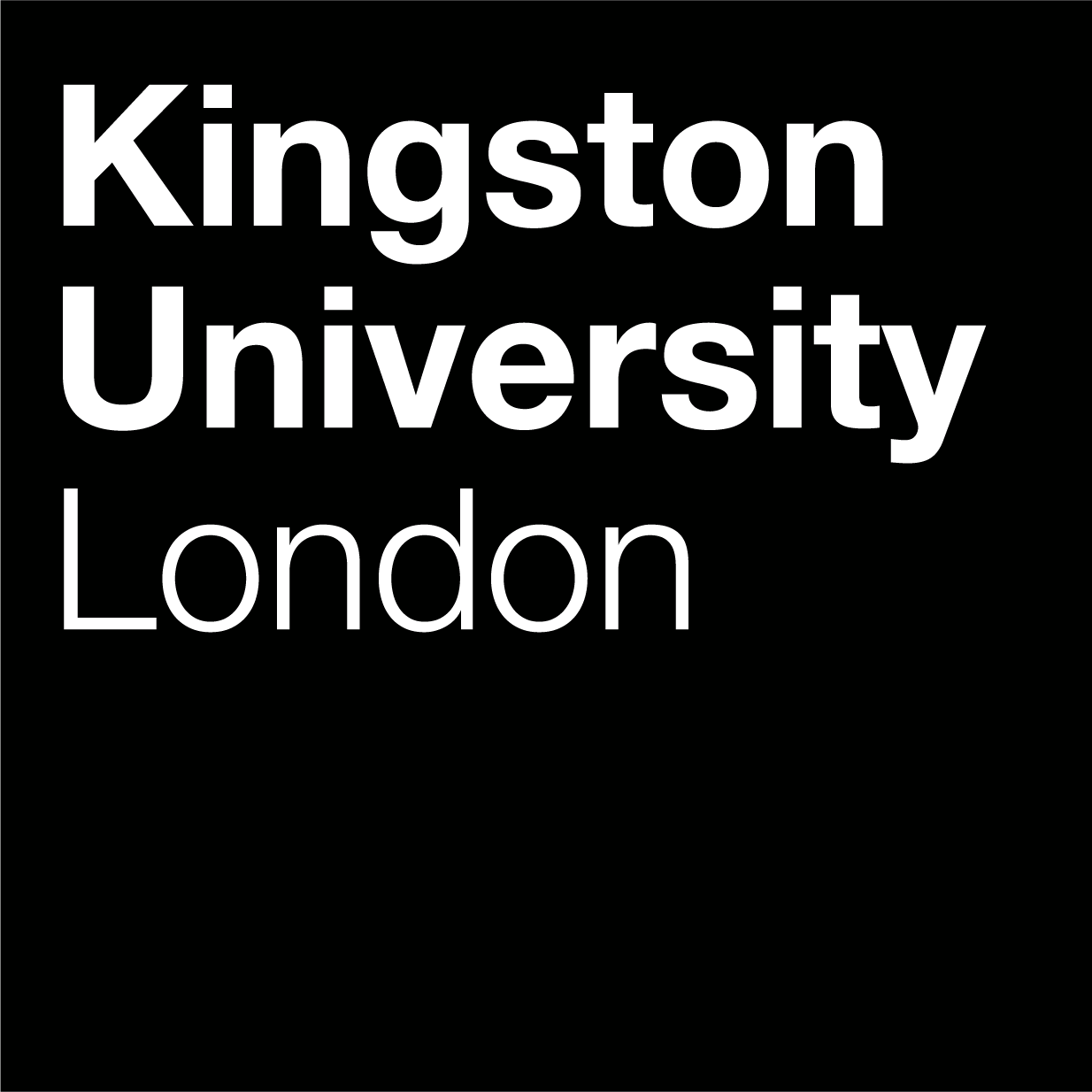 Integrated Training Model
How to build and Integrated Training Model?
First we identified all our training needs – We did this by listing all the areas of work that are carried out in the Information Centre

We then grouped these areas of work into categories, such as “Core Enquiry Services”, “Enquiry Management” and “The Environment” 

Next we split up each individual training module into appropriate levels. Not all training exists on all levels.

This document would then be used to track training that was being developed, link to training and identify who was writing the training

Shared the document with the supervisor team – and got them involved
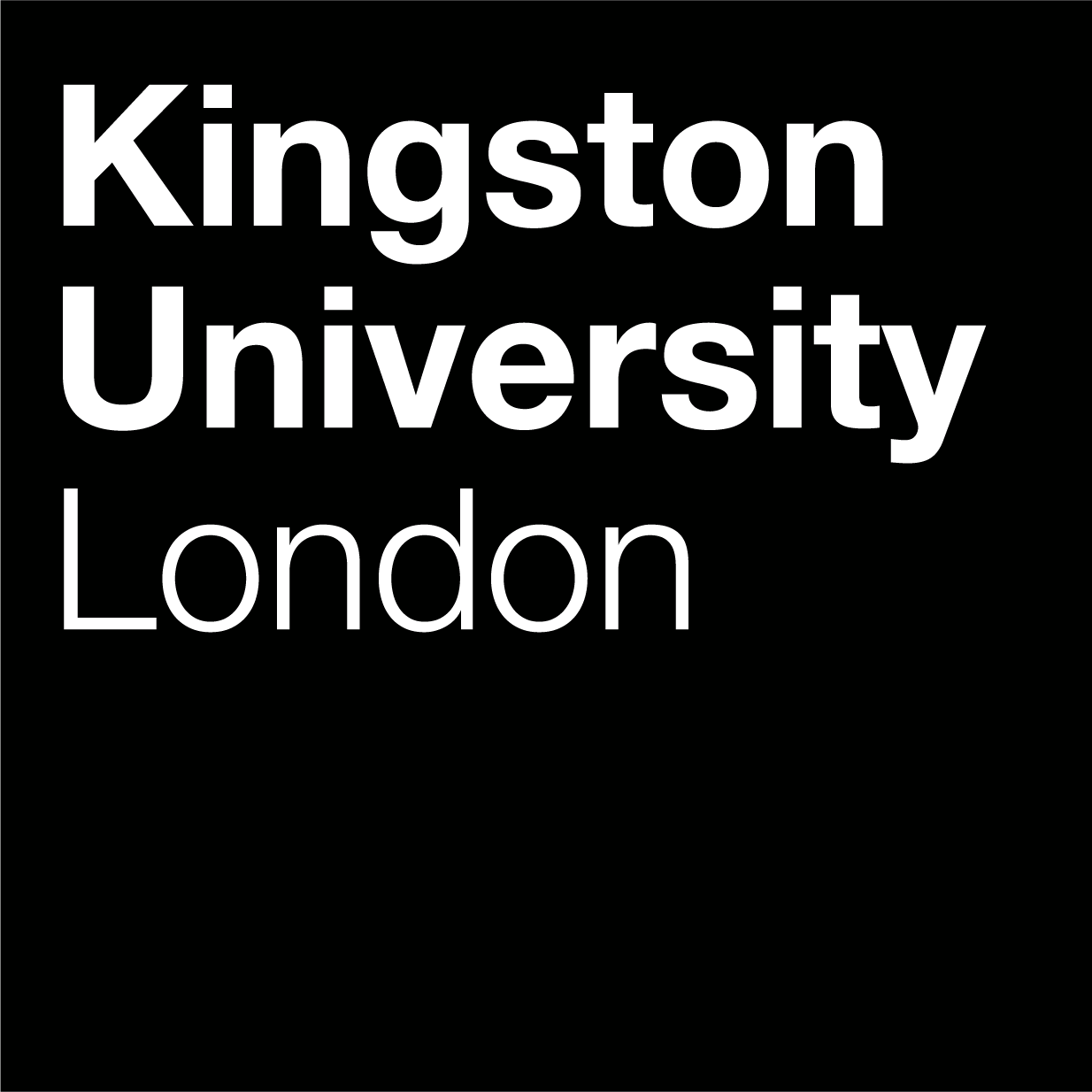 Integrated Training Model
How to build and Integrated Training Model?
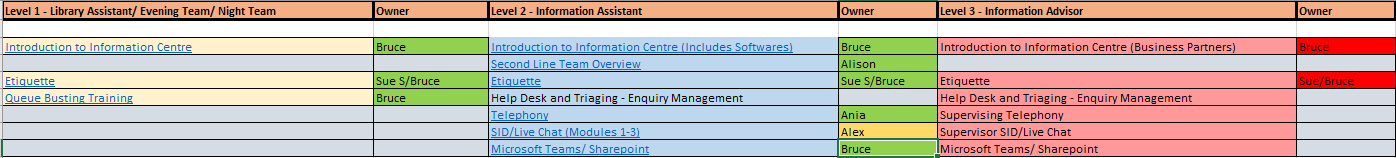 Links to training – held on SharePoint
Named “Owner” of training – responsible for development
Traffic light coding for training in development
An adaptable approach that allows for training to be added in the future
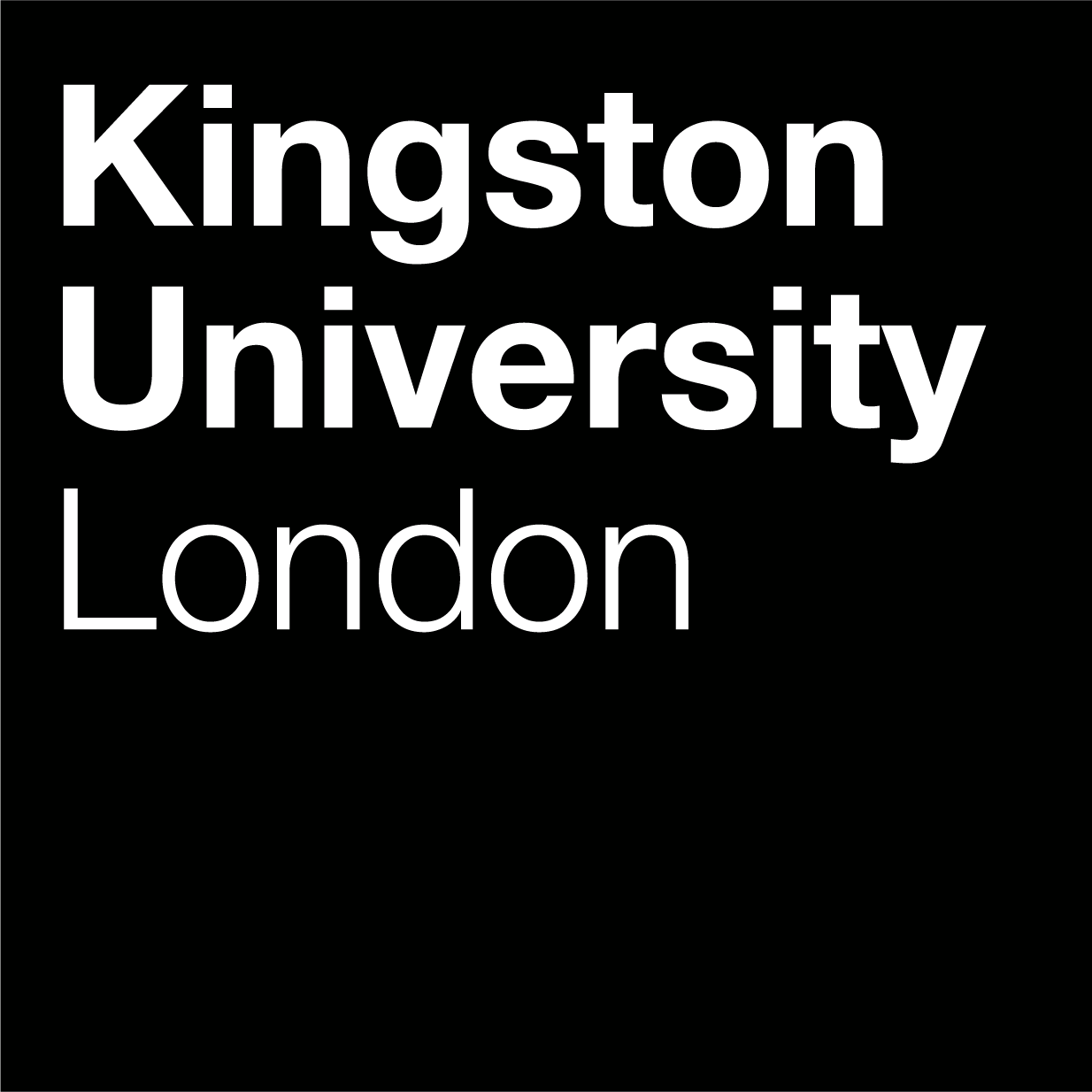 Integrated Training Model
Design and Templates
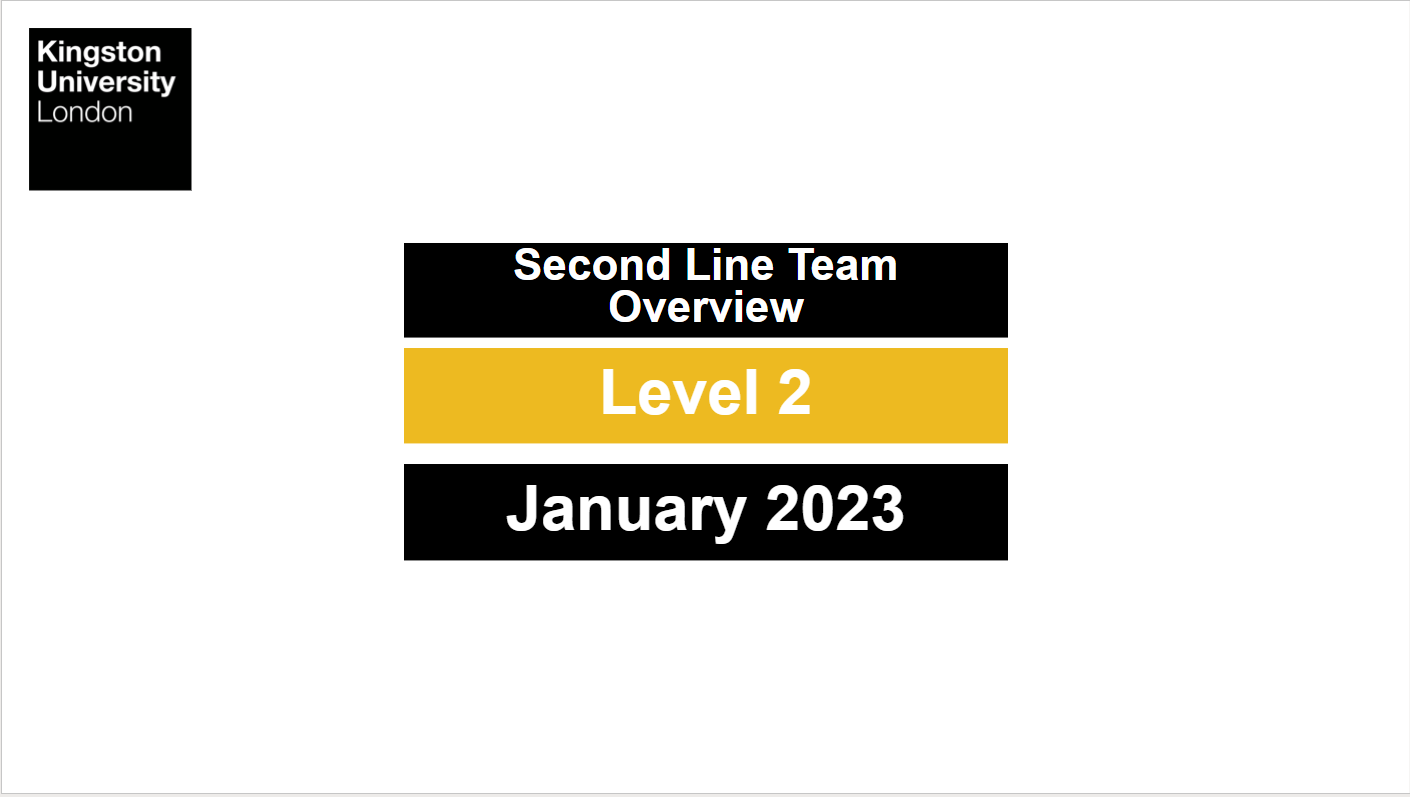 We looked to the team to help produce a simple, replicable but professional design

The design of the training would have subtle colour accent changes based on level

A blank template is available to easily put a piece of training together quickly.

The same document would contain all levels of the training – keeping progression transparent
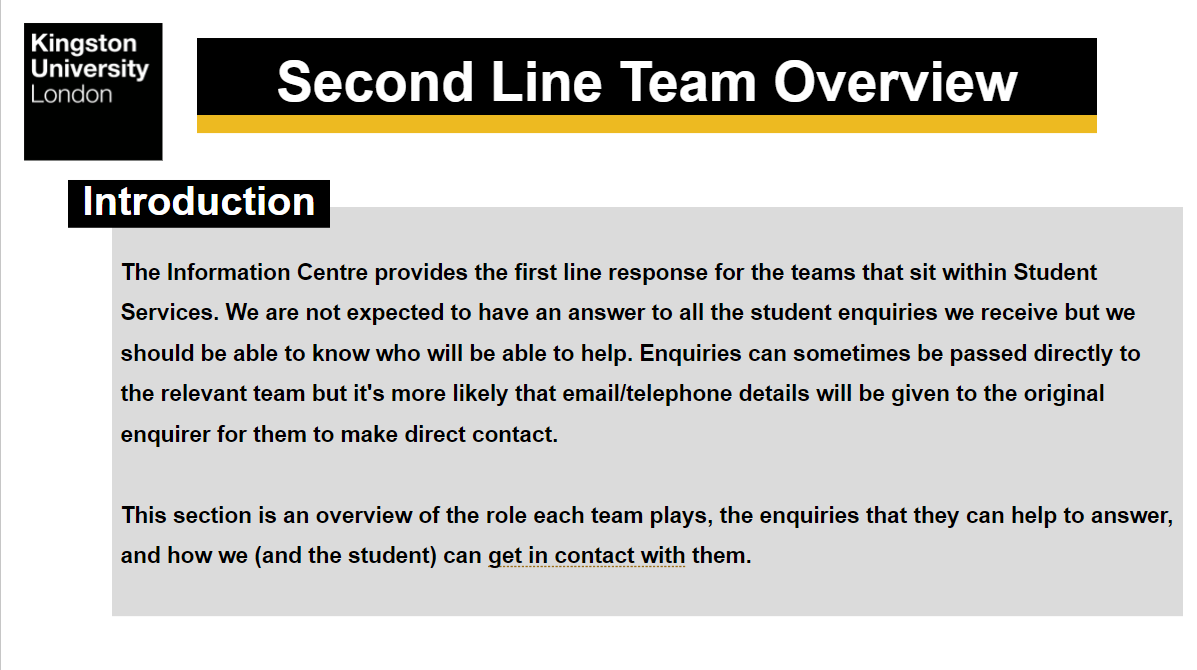 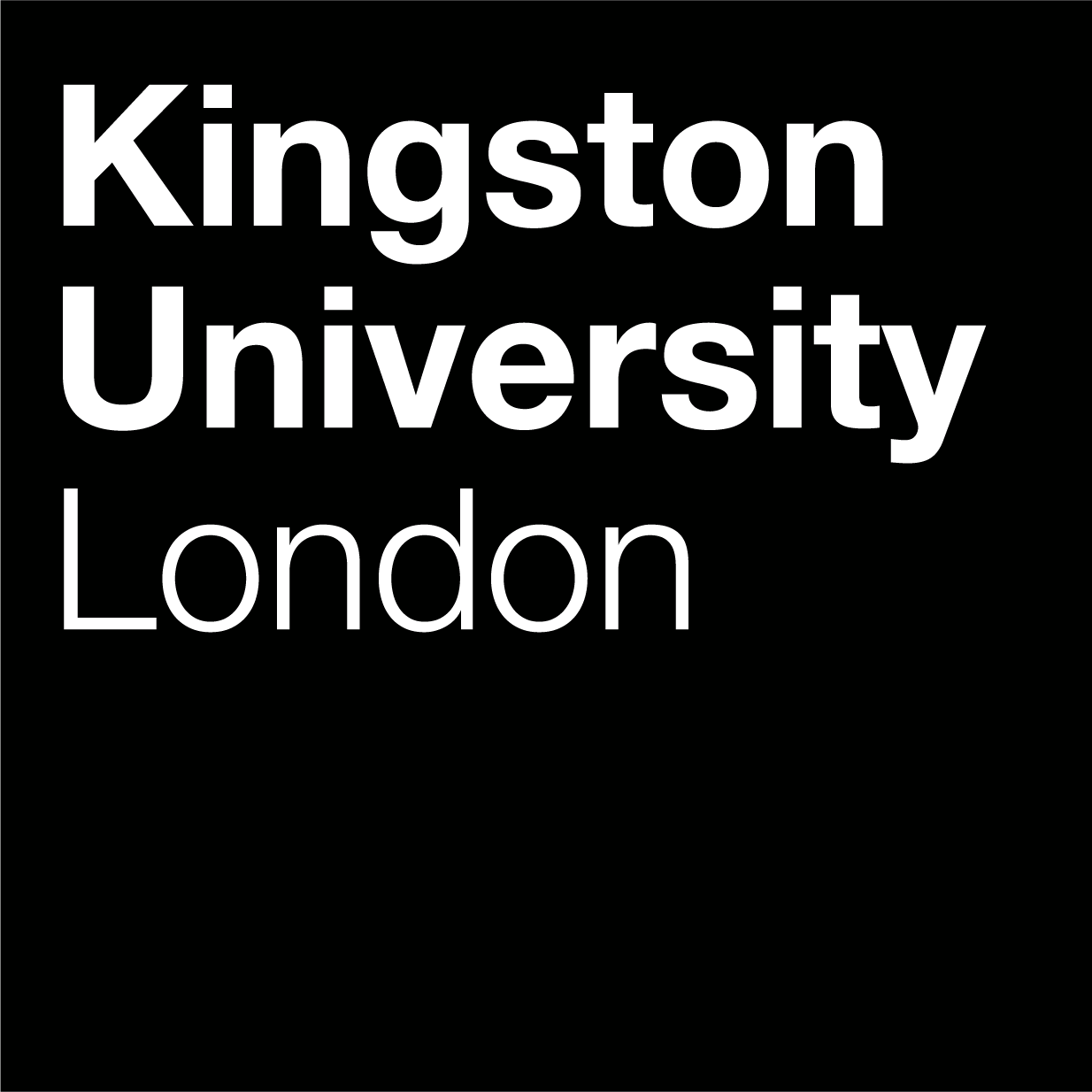 Integrated Training Model
Folders
Physical Folders – a part of a starter pack for new staff, including headphones – adds personal touch

Includes: Induction Programme, Working Pattern, supplementary material for inductions and induction checklist

Early guidance and quick reference for new starters

Used as a quick reference and touchpoint for 1-2-1s with line manager
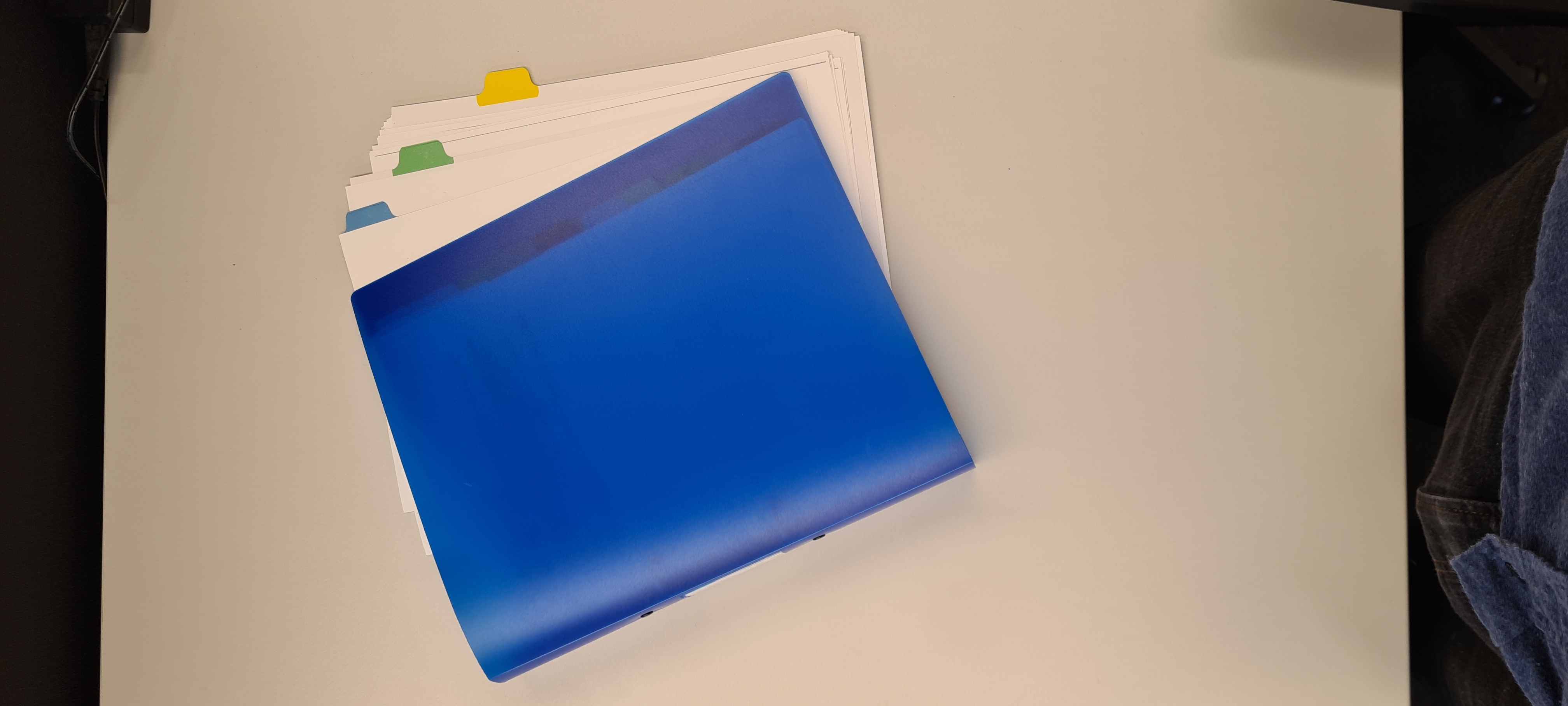 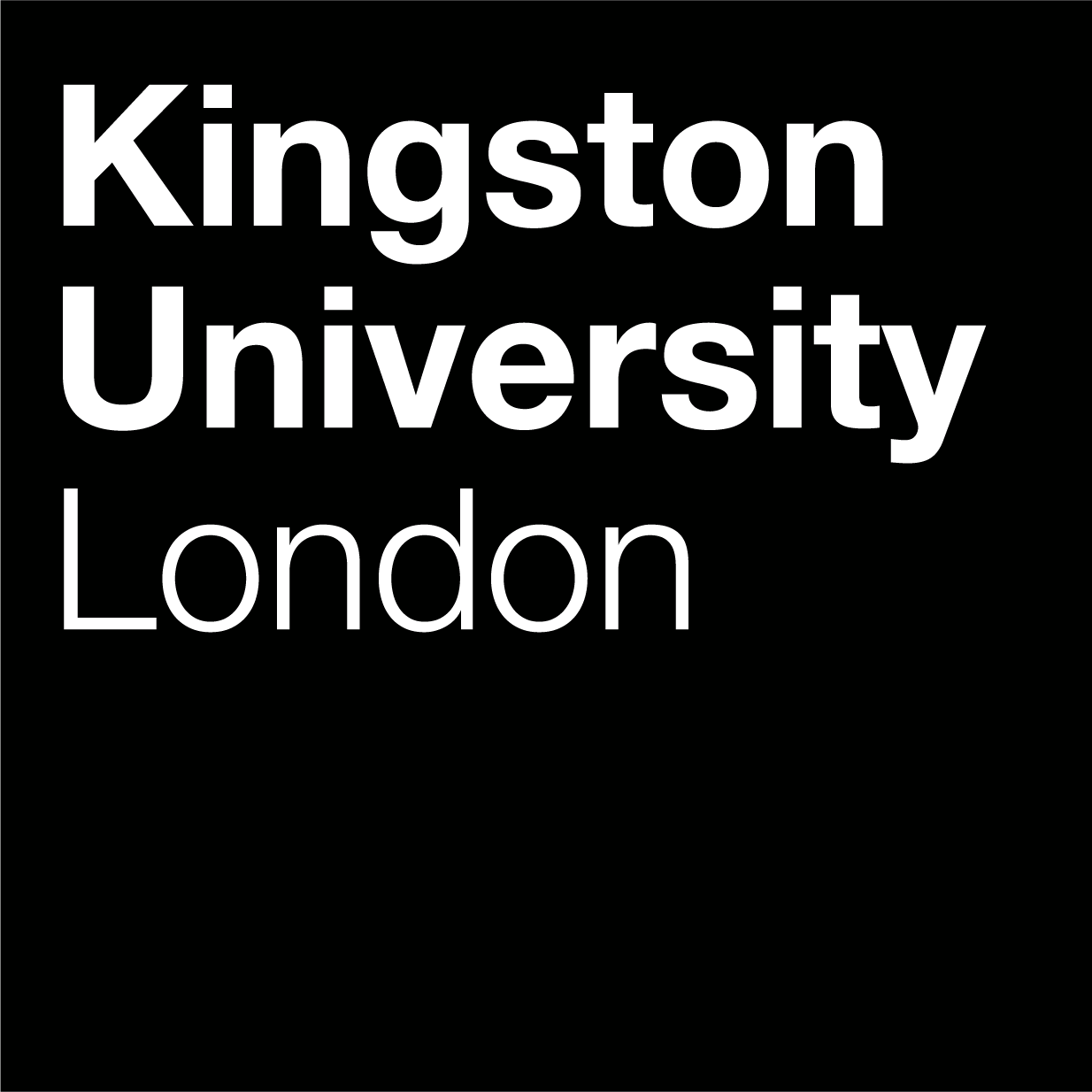 Integrated Training Model
Checklists
Induction checklists are included in the Induction Folder 

The line manager plays and active role in this checklist beyond the induction work – ensures development is a topic at 1-2-1s from day one

Checklists can be sent back to the training team for recording purposes 

The checklist will be developed to reflect level based training – to maintain transparency of development opportunity
*example
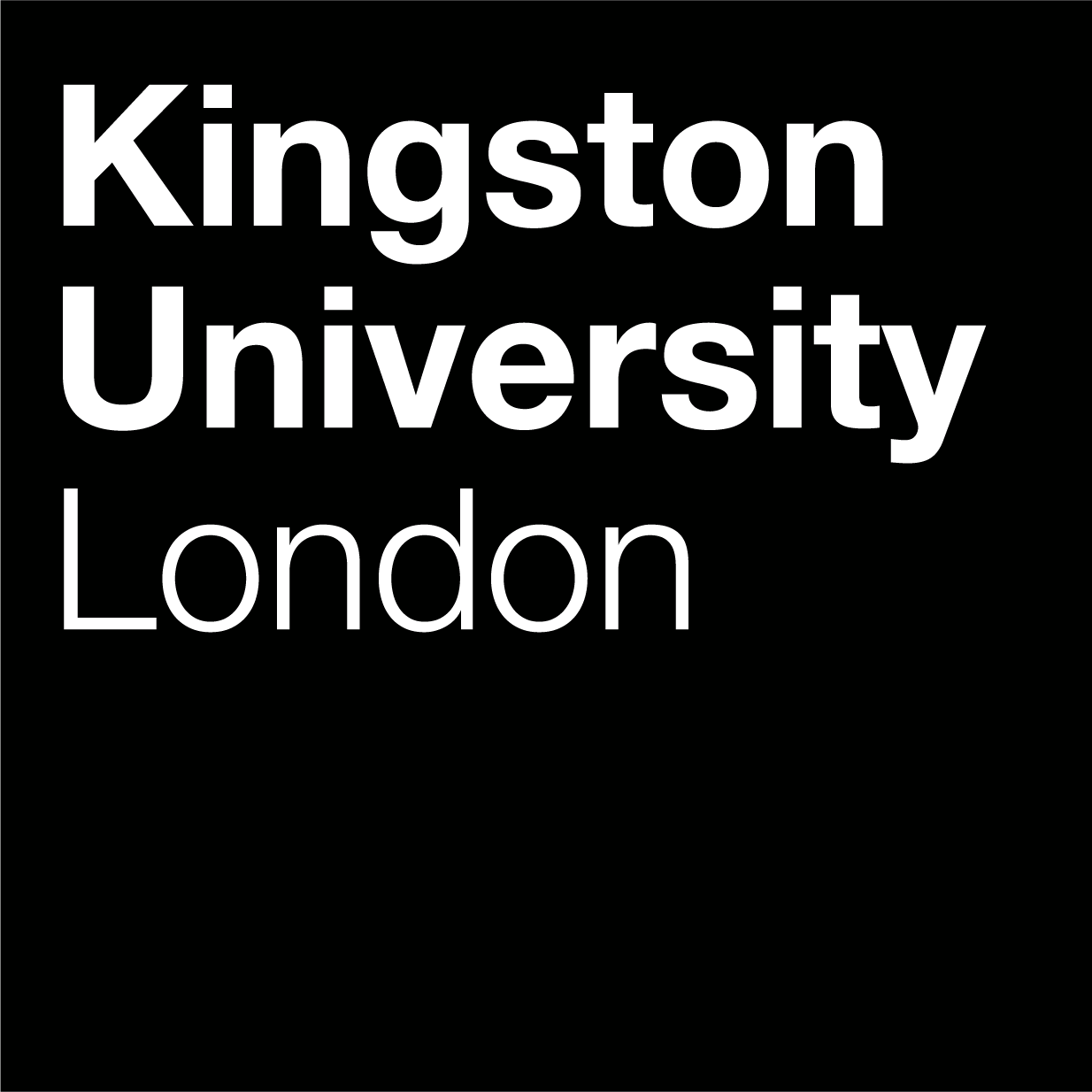 Integrated Training Model
The Role of Line Managers
Builds development-centred relationship between line manager and reportee 

The checklist can form the basis for 1-2-1s early on

Helps staff identify development opportunities 

Skills for progression are transparent and accessible 

Training to enhance particular skills is identifiable
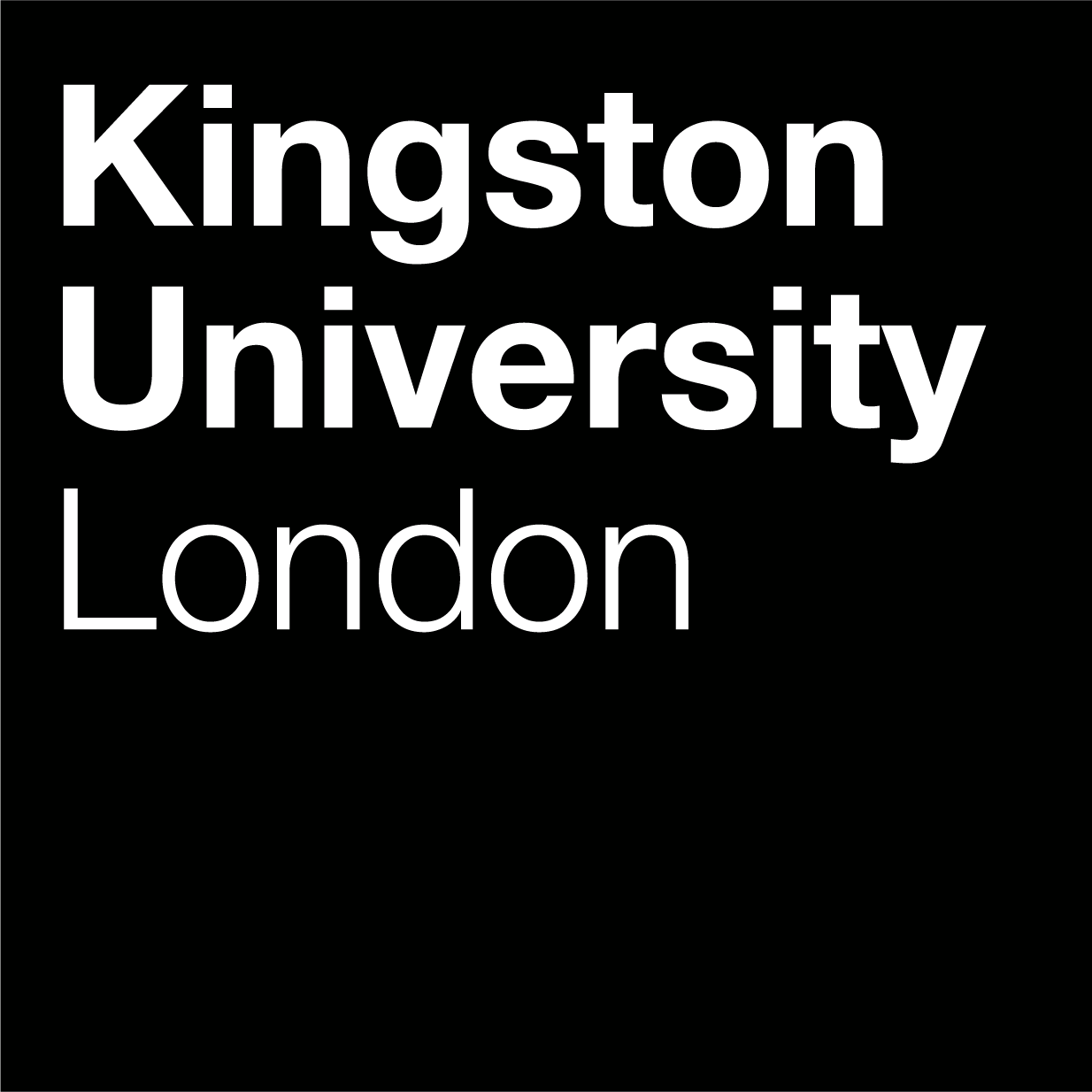 Integrated Training Model
Skills
Highlights the professionalism of the Customer Services skillset 

Identifies the skills needed to internal and external progression

Clearly shows the skills that can be learned through particular training – aiding personal development

Can be given to Library Assistants on departure as a part of the Future Skills framework
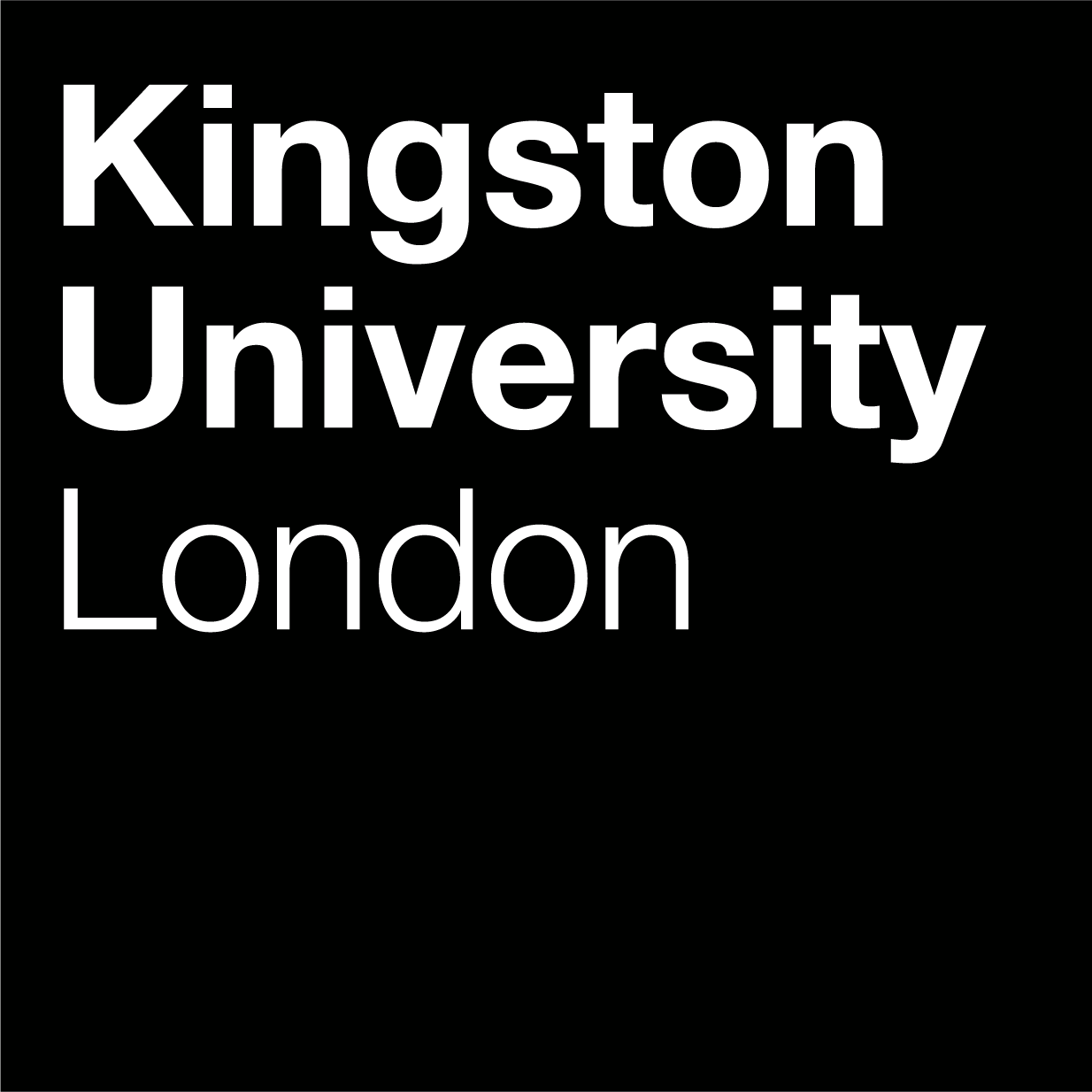 Integrated Training Model
In Conclusion…
The Integrated Training Programme offers a dynamic, inclusive and transparent method charter an individuals development journey

Underpins all areas of work and personal development – making routes of progress less mysterious 

Involve the whole team in the development process – creating better cohesion within ethos and delivery

It is still a work in progress, with more work to be done – but we feel this is a step in the right direction – in line with out Team Objectives
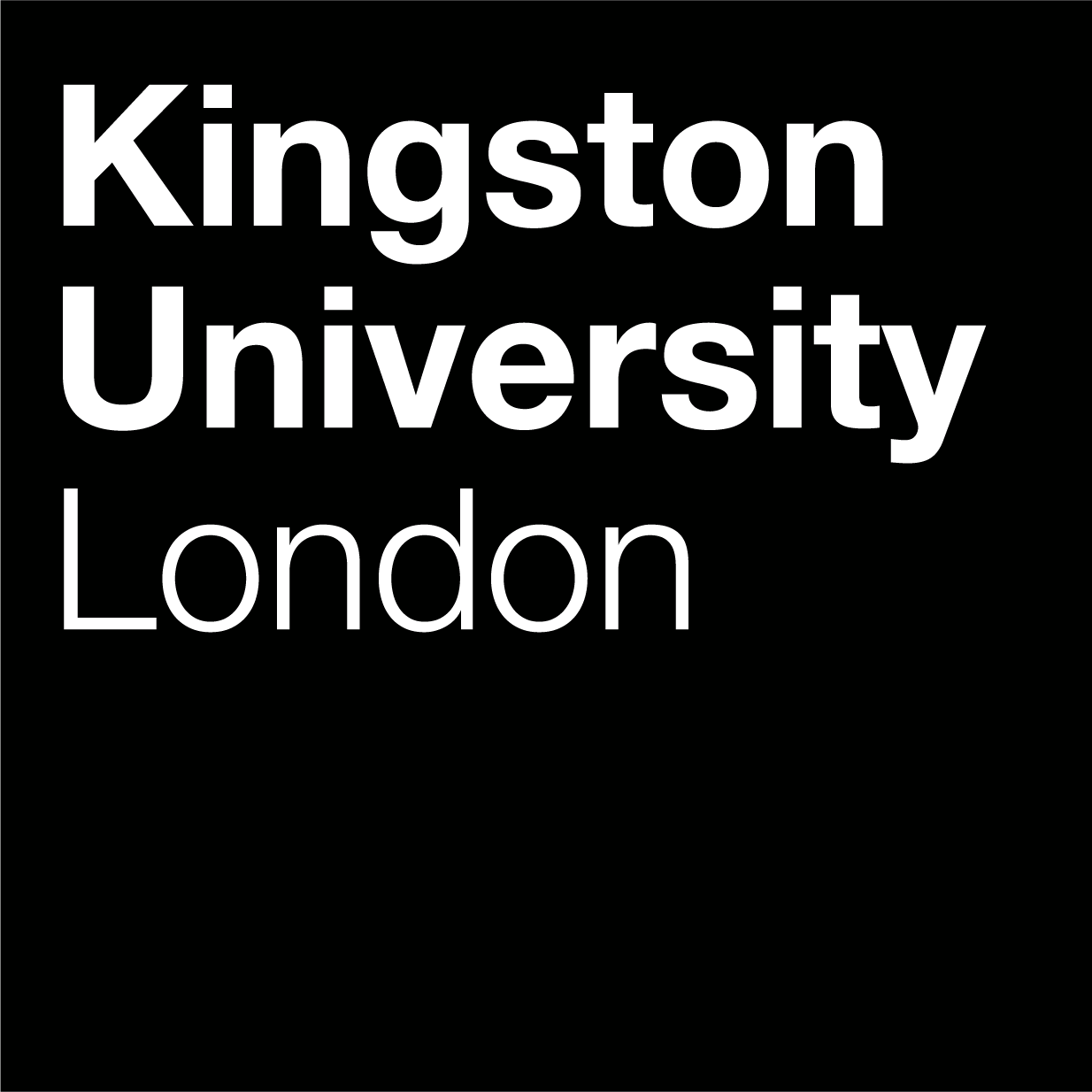 Integrated Training Model
Thank you for listening
Sue Stokoe - S.Stokoe@kingston.ac.uk 
Bruce Mitchell - B.Mitchell@kingston.ac.uk